Acceleration Programme 2023
2023年
Corporation Development Division
Incubation & Acceleration programmes
FOR INFORMATION
HKSTP Incubation and Acceleration Programmes
Fit the needs for different stages of Startups
INCUBATION
(General & Bio-focused)
IDEATION
ACCELERATION
Formation
PRODUCTIZATION
&
COMMERCIALIZATION
SCALE-UP
A business focused accelerator for growth stage tech ventures to expand onto the world stage
Kick start your business with our support and expertise

From ideas to business readiness
Nurture tech start-ups to develop & commercialise solutions for market success
Powerhouse of Startups‘ Growth Engine
Our Mission & Sucessful Results
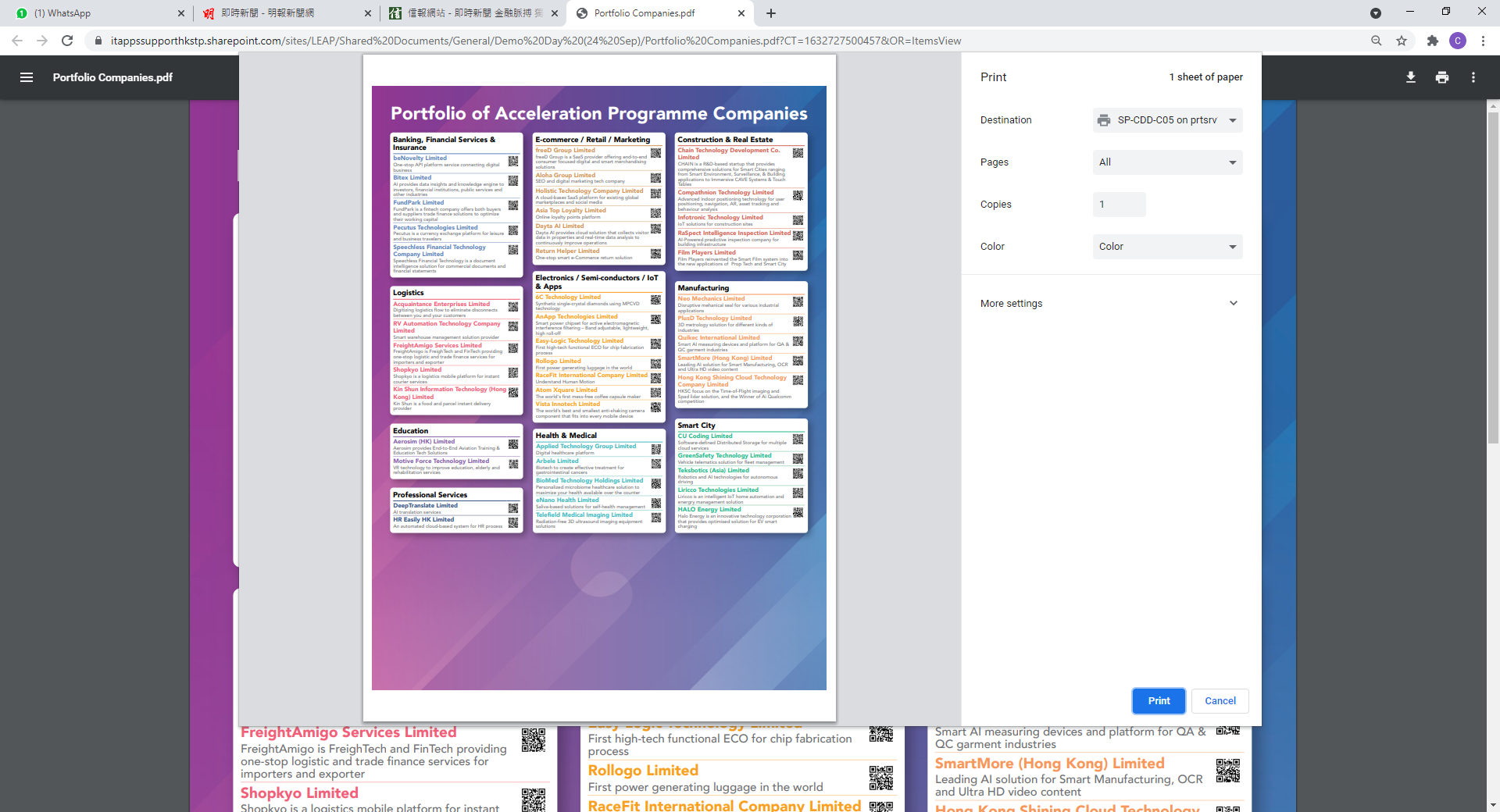 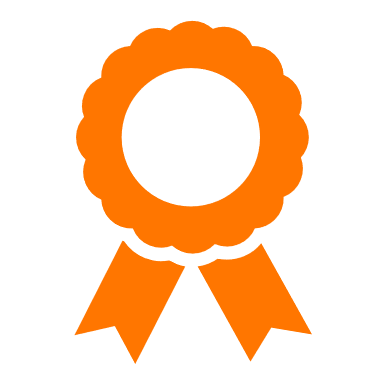 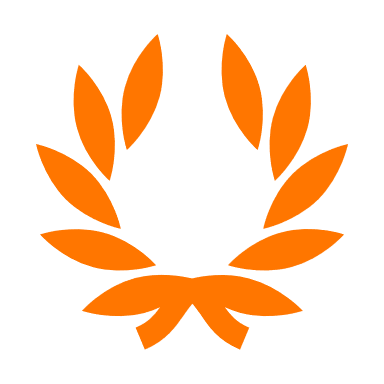 Our Success Metrics
Since 2018
Vision & Mission

Accelerate Later-stage 
tech ventures
With our
Quality resources
Bringing our Acceleratees to 
Achieve higher level
And become
Globally / Industrially recognized
USD290M+
Fund Raised
USD1.7B+ Valuation
Overall AP Portfolio
54+
Significant Growth 
in Revenue
Max. 20X
Revenue Gain@1 Year
1 Unicorn
3 Acquired
Are these your next growth targets?
Do you possess the below?

Market validated product / solution
Solid business traction 
Recurring revenue
Scalable business model
Solid plan to grow
Are these your next growth targets?

BD and market expansion
Revenue growth and profitability
Value building & growth financing
Become a household name
Exit / IPO
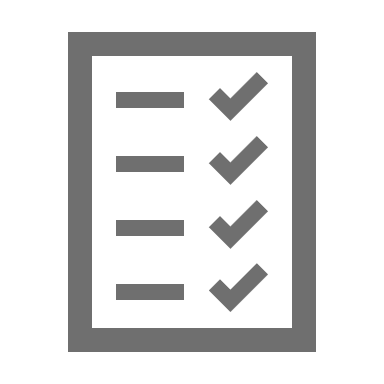 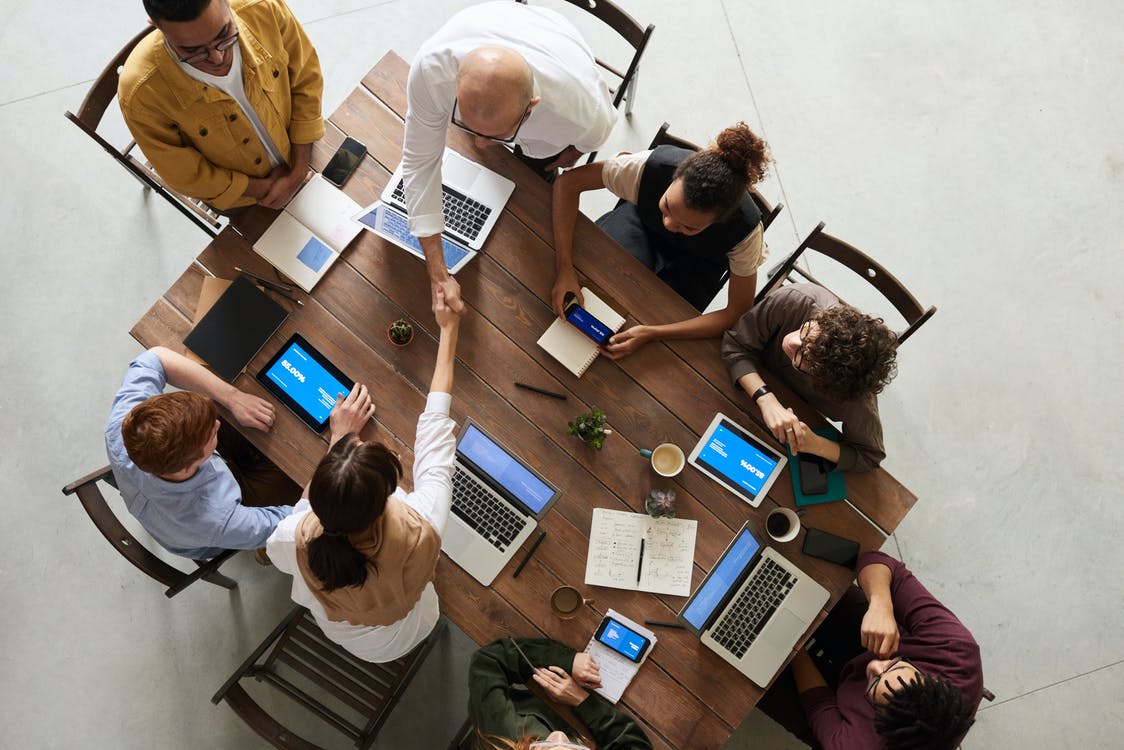 Together, Make it better, 
Acceleration Programme 
is your right way to go!
Our Objectives
Growth, Scale Up & Expand
In 5-7 yrs
Regional/Global player & Exit
2 yrs In Prog.
Growth in Revenue & Valuation
40% of revenue outside HK
10% of company exited by M&A /IPO
“Revenue Jump” 
100%+ YoY revenue
Successful fundraising
Significant Growth in Business and Valuation
BUSINESS
Revenues (HKD)
5M	 >	 10M 	> 	30M	 > 	50M+
VALUATION
>
>
Pre-Centaurs
> US$10M and <US$100M
Pre-Ponies
> US$1M and <US$10M
Pre-Unicorns
> US$100M and <US$1B
Network & People
Expedite Growth & Expansion
We Understand Your 
Next-Level Needs
HKSTP: 
Your Partner & Stakeholder
Resources
New acceleration scheme Summary
HK$3.6M milestone grant payment
1.2M
3.6M
HK$1.2M credit for domain expert retainer
4.8M HKD
Milestone target guide
Applicants propose 3-5 milestone targets which will significantly impact business/valuation in the next two years.

All milestone targets should be qualifiable with proof evidence
Short Term
Business
Market penetration
Market expansion/business from new regions
Customer
new customer sectors / customer growth / reputable customer
Mid Term Target
Finance
Revenue
Total revenue (LTM) / recurrent revenue (MRR/ARR)
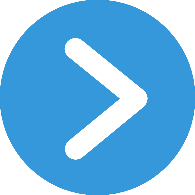 Fundraising
CB / equity investment /
Long Term Target
R&D
Product
New product / Platform
IP
Total patents filed / approved
3.6M
Milestone based grant payment flow
No target timeline for millstone completion. Grant payment upon completion
300K HKD upon completion
900K HKD upon completion
Probation
Period
Short Term
1.2M HKD upon completion
Mid Term Target
1.2M HKD upon completion
Long Term Target
Take example of a SaaS company
Short Term
Product – New features launch with proofed new revenue stream (upsell)
*Sample description is for explanatory purposes only
Milestone target detail description is required
Mid Term Target
Revenue - MRR reach to 500K USD (100% growth)
Long Term Target
Customer - Annual Retention Rate hit 110%
3.6M
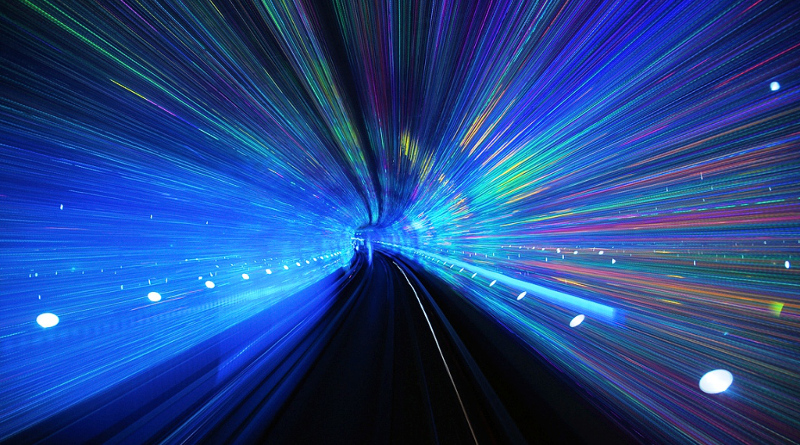 Values 
beyond Money
11
Expedite Your Growth & Expansion
Network & People
Expedite Growth & Expansion
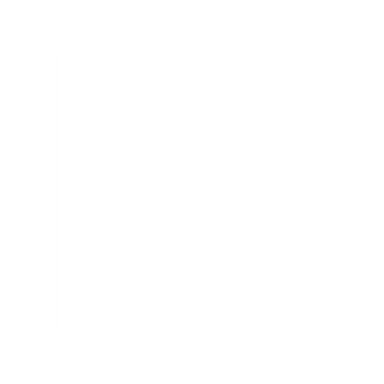 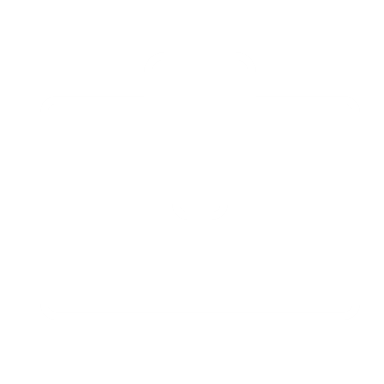 Business Development
Growth Management
Acceleration Team as business advisor & resource connector. 
Domain experts and business veterans to help to fuel your business growth.
Industry mentorship system & connections. 
Anchor sales – channel building & scale-up and expansion in regional/ global markets.
Acceleration Team as financial advisor.  Get you ready and support your transaction in fund raising.
Equip you with knowledge and skills needed in next stage.  Get your team well prepared.
Strategy review on IP, corporate development and capital planning.  Corporate & HR structuring.  Marketing & PR.
HKSTP: Your Partner & Stakeholder
Resources
Business Development
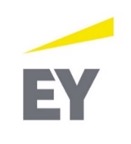 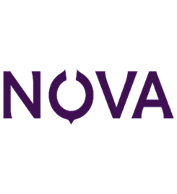 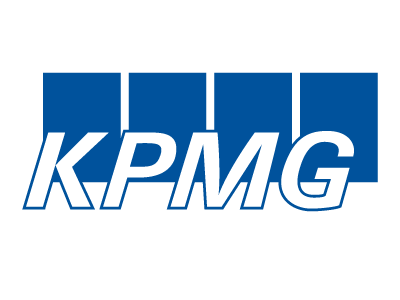 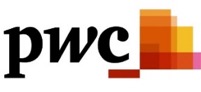 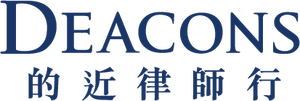 Giving you wings to fly and accelerate your growth globally
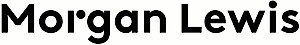 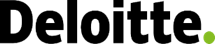 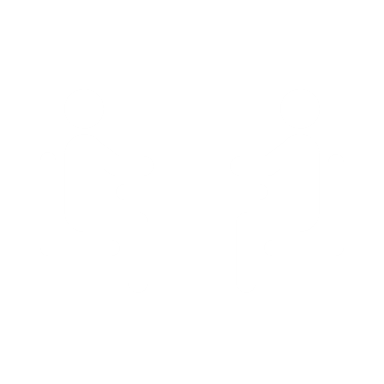 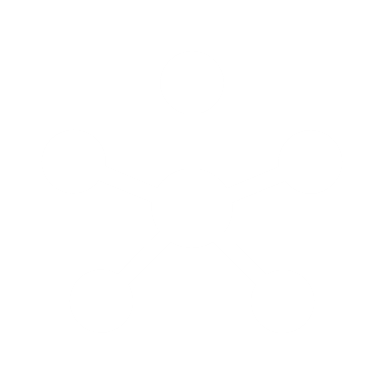 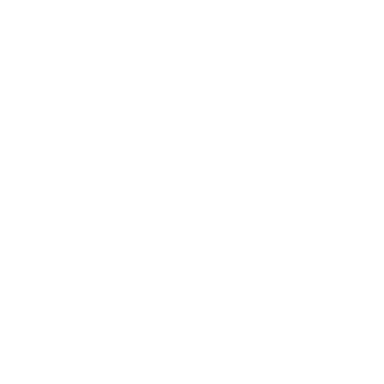 Business Development
Networking & Insight
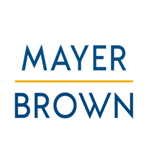 Matching & Adoption
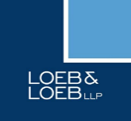 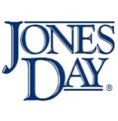 Investment
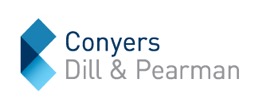 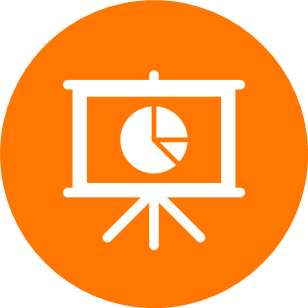 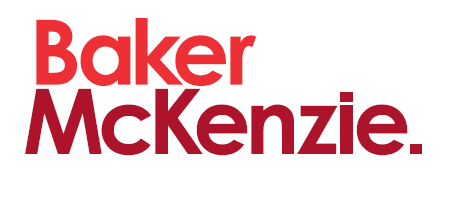 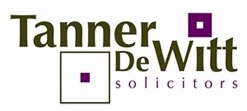 Domain Expert /   Professional Service
Connections to industry leaders, CXO 1-on 1
Connection to partnership team, with 8 focus areas
Business matching
Solution adoption (PSTS, PTS)
First @ SP and PoC @ Smart Campus
Regional /overseas expansion
Tradeshow, training, event etc
Marketing & promotion
Channel building
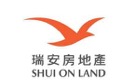 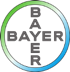 Domain expert to fill your gap when you grow
Professional services firms in legal, IP, IT, finance, business / technical consulting etc.
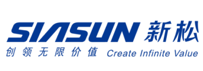 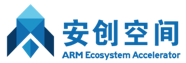 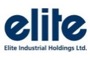 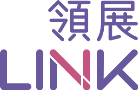 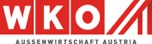 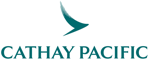 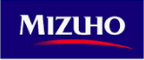 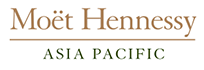 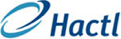 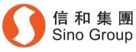 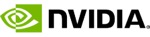 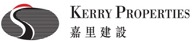 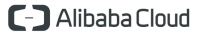 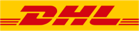 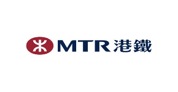 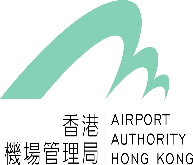 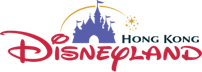 Capital Management
Prepare your financial needs for your growth
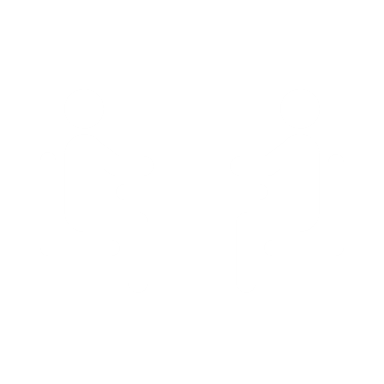 Guidance
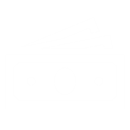 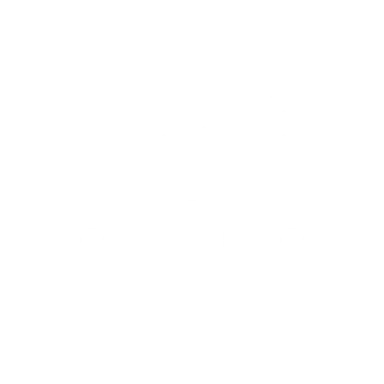 Investment
Funding
Investment pitch & matching
Guidance during your fundraising process
Capital management strategy
Connection to HKSTP funding, Short term loan
Access to government support and funding
Financial planning
Capital restructuring
Prepare for your Fund Raising
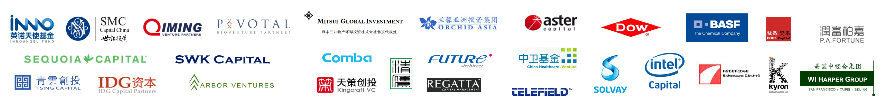 Network & People
Expedite Growth & Expansion
We Understand Your 
Next-Level Needs
HKSTP: 
Your Partner & Stakeholder
Resources
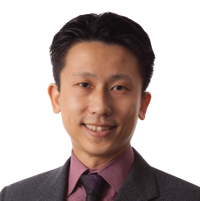 Mentors and Advisors
Network & People
Expedite Growth & Expansion
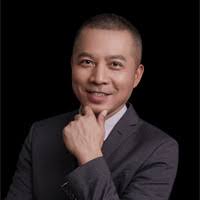 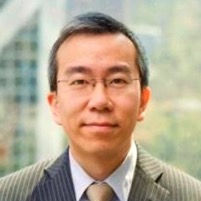 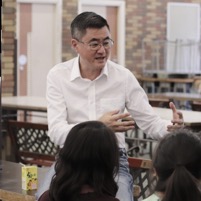 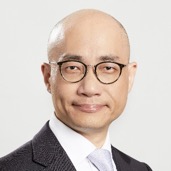 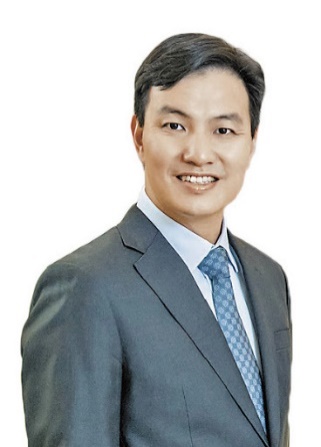 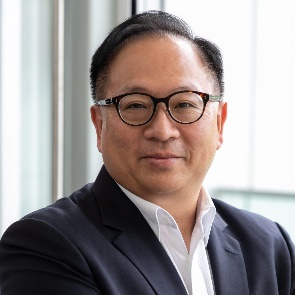 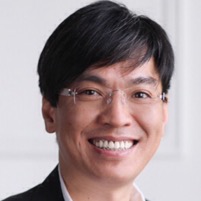 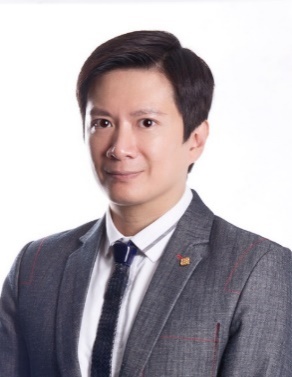 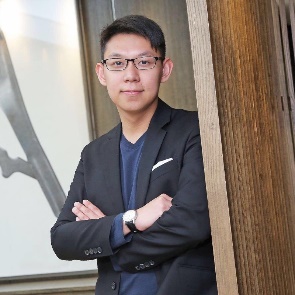 Ivan Lam
Director of Strategy, ASTRI
Thomas Kwan
Managing Director of Odysseus Capital Asia and former Director, Corporate Finance of PwC
Steve Lau
Founder
China Fortune Holdings Ltd. and former Chairman of Fortune Telecom Holdings Ltd.
Alexander Chan 
Co-Director of 
The Mills Fabrica
Dr. Jason Chan, JP
Chairman
Totaltact Network and Advisory Committee Member of ITVF
Dr. Toa Charm
Associate Professor, 
Business School, CUHK, Chairman of OpenCertHub, Former CPMO of Cyberport
Prof. Joseph Koc
Adjunct Associate Professor of HKUST Business School and former Group Marketing Director of Jardine OneSolution Group
Henry Chan
Principal of Epiphani and former President, Greater China of Landor Associates
Choy Chi Fai
Chairman & 
Co-Founder of Ausupreme International Holdings Ltd (Stock Code 2031.HK)
HKSTP: Your Partner & Stakeholder
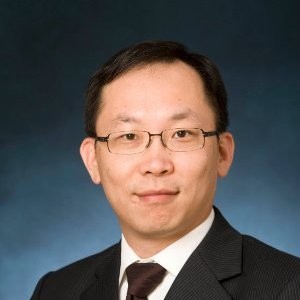 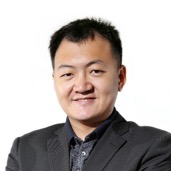 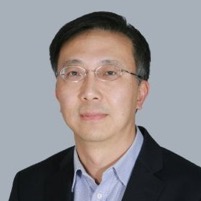 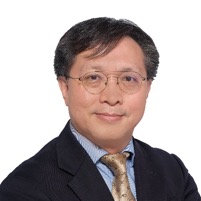 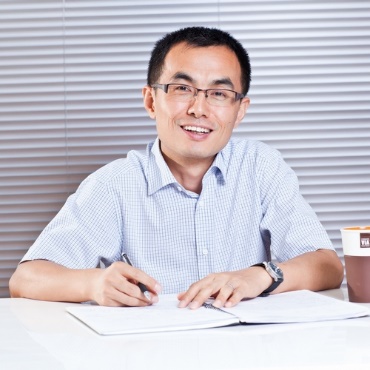 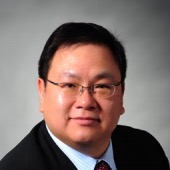 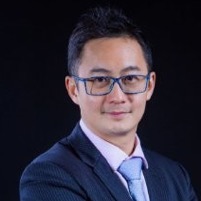 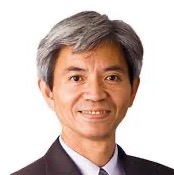 Resources
Mr Ronald Wong
General Manager, Hong Kong and Macau of Lenovo
Dr. Samson Tam, JP
Partner of Hong Kong
 Inno Angel Fund and Chairman of Group Sense Limited (Stock Code 601.HK)
Dr. Miles Wen
Founder & CEO 
of Fano Labs
Zhu Jian Huan
VC/ PE/ start-up Advisor, former Venture Partner of IDG Capital
Dr. Charleston Sin
Executive Director of MIT Hong Kong Innovation Node and former Managing Director, Greater China, 
Cisco System
Dr. Zhang Yong
CEO & Founder of Inspiration Capital
Edward Poon
Chief Operating Officer of Human Health (Stock code 1419.HK)
Donald B Ma
Executive Communications & Sales Force Development Facilitator
Timothy Ma, JP
 Vice Chairman of Hong Kong General Chamber of Social Enterprise Limited and former Executive Director of Senior Citizen Home Safety Association
Domain expert
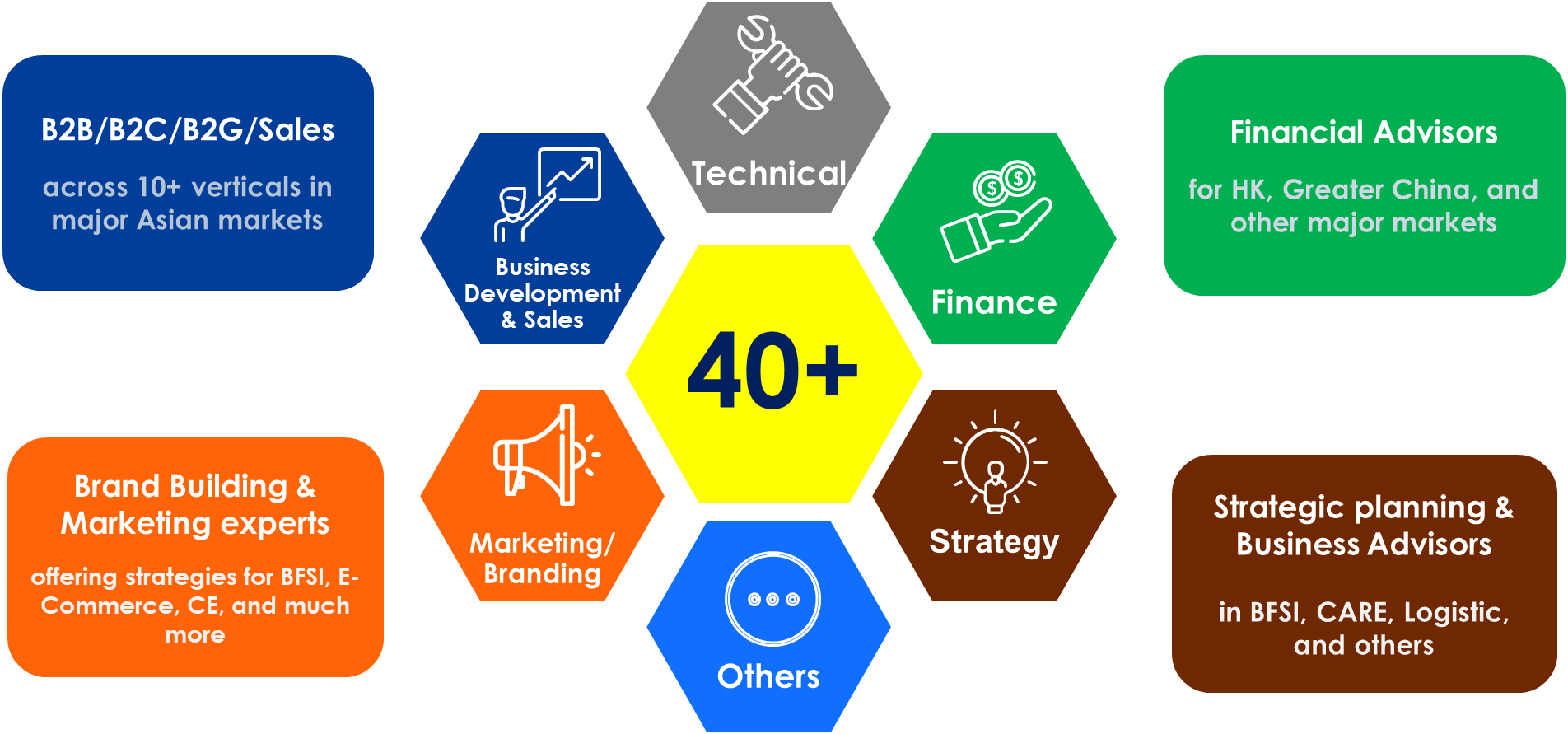 Domain expert can be selected from HKSTP domain expert pool (continue expanding)

Or

Company nominates candidates to enter the domain expert pool
Payment conducted by HKSTP
Nomination
Application Form + CV
Onboard 
Sign agreement with company
Interview by HKSTP Acceleration Team for approval
1.2M
*Monthly salary > 50K require HKSTP preapproval
*Maximum engagement period no longer than 12 months
HKSTP as your 
partner and stakeholder
(SAFE)
Simple agreement for future equity
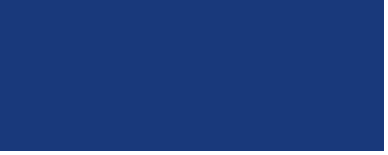 Qualified Equity
Financing Round:
US$2M or 5% Equity
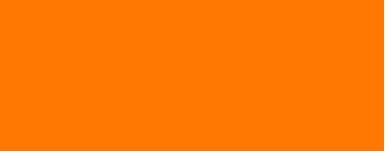 HKSTP convert at HK$4.8M based on next round valuation
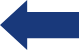 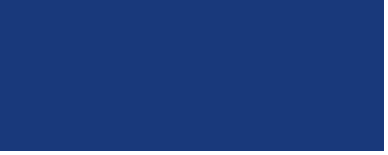 Qualified Equity
Financing Round
Valuation
19
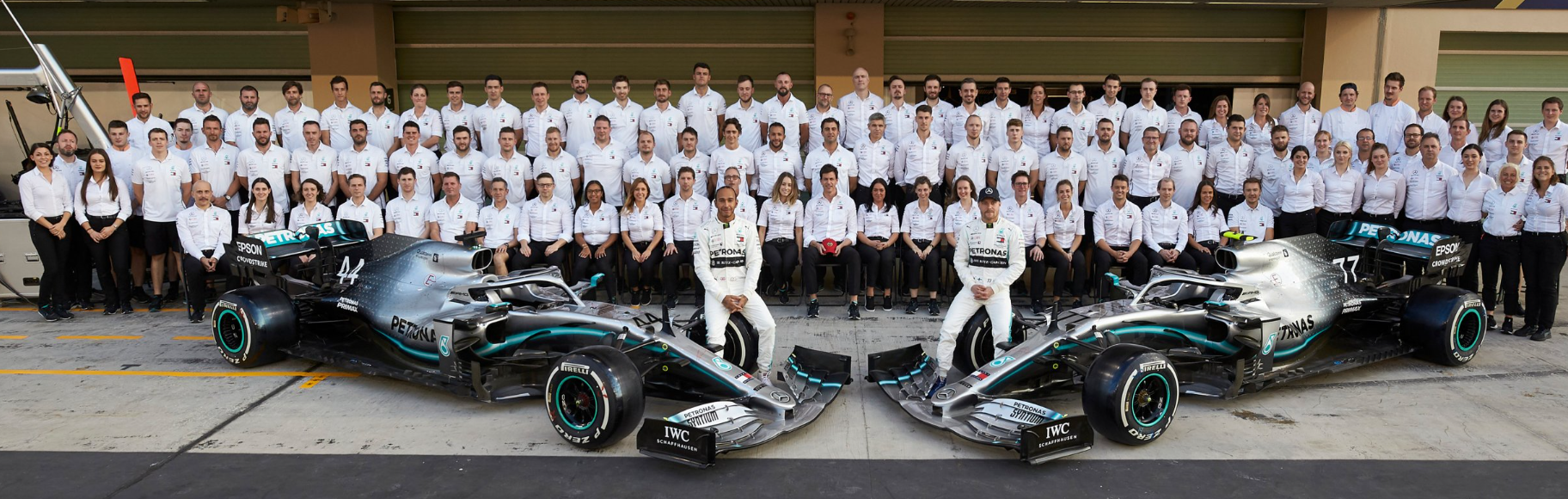 The success of our Partner Companies is our success
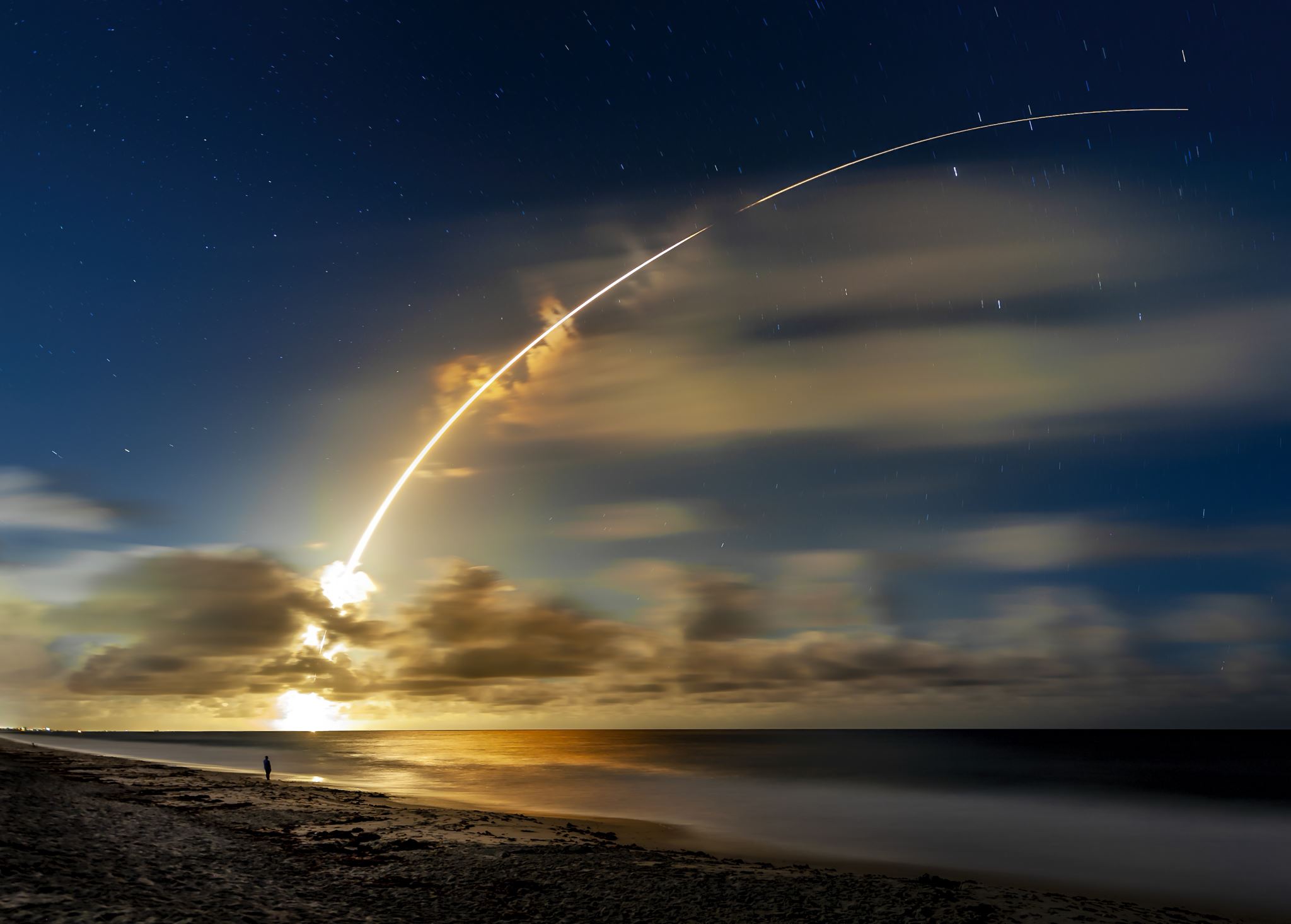 TO INFINITY AND BEYONDSkyrocket Your ValuationBecome the World’s Household Name
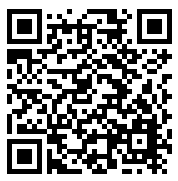 For enquiries, please email to acceleration@hkstp.org